Introduction to Light field camera
Speaker : 莊士昌
1. What is light field?
1. What is light field?
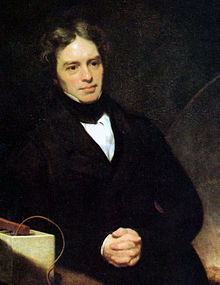 1. What is light field?
5-D plenoptic function           4-D plenoptic function
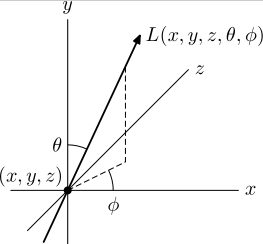 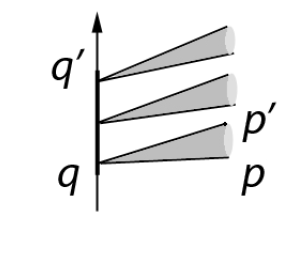 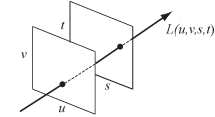 2. The Differences between Plenoptic camera &Conventional camera
2. The Differences …
2. The Differences …
Sensor array
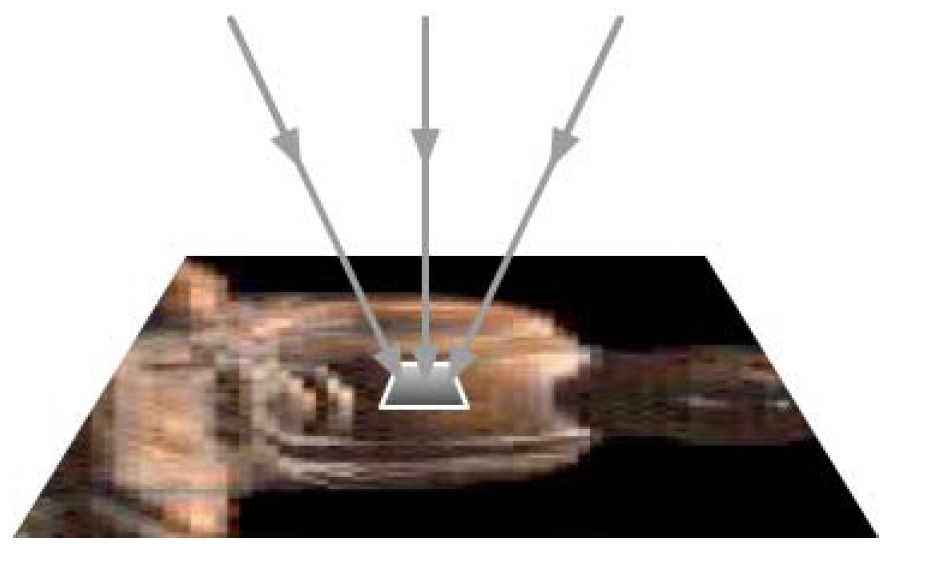 2.The Differences…
2.The Differences…
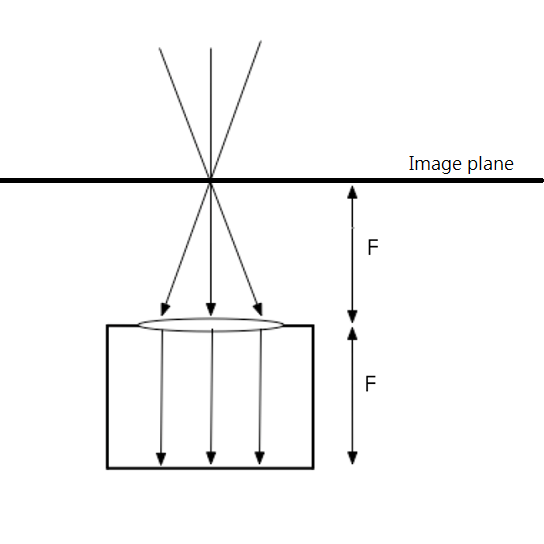 3. Light field model
4-D light field model
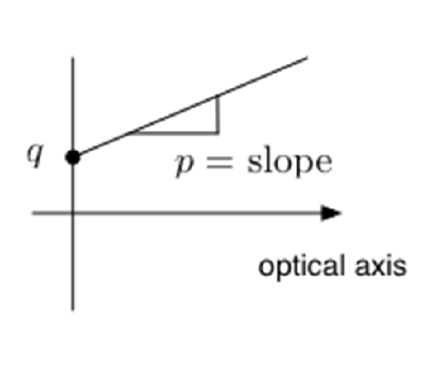 Two Primary Optical Transforms
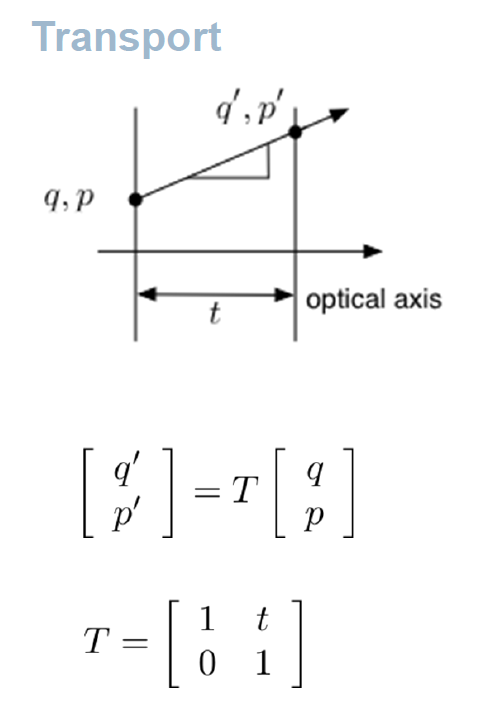 2F camera
Plenoptic 1.0(Lippman)
Conservation of volume
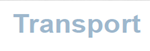 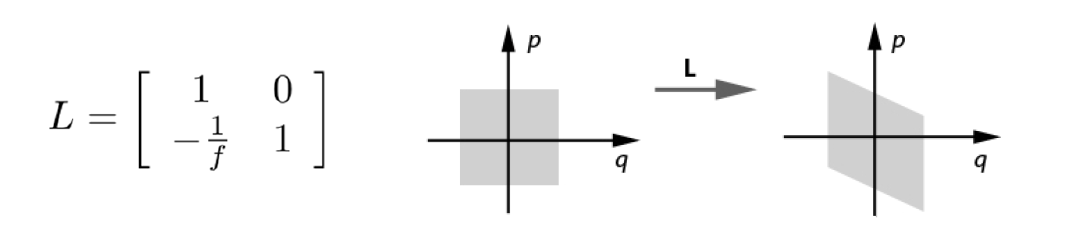 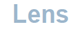 Plenoptic 1.0(Lippman)
Rendering
Rendering
Rendering(Different viewpoints)
Rendering(Different viewpoints)
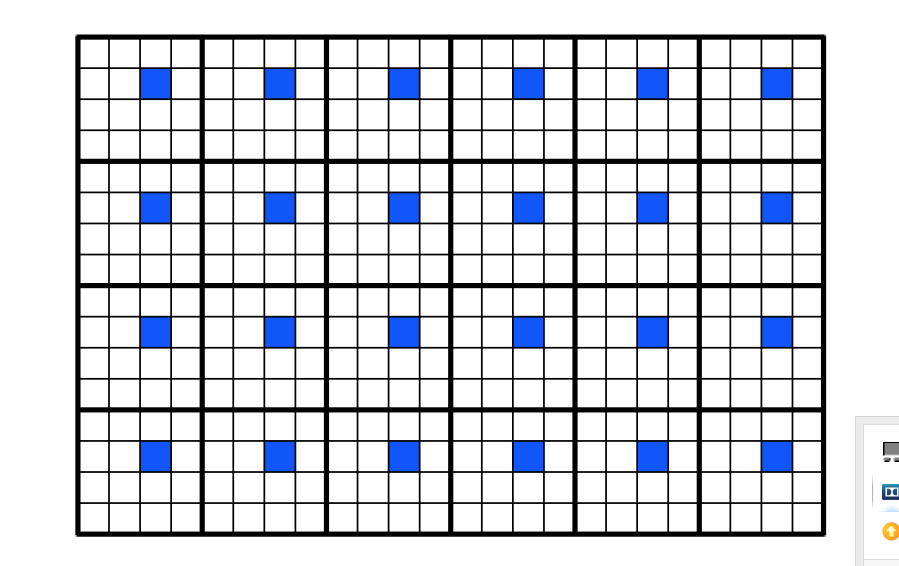 Rendering(Different viewpoints)
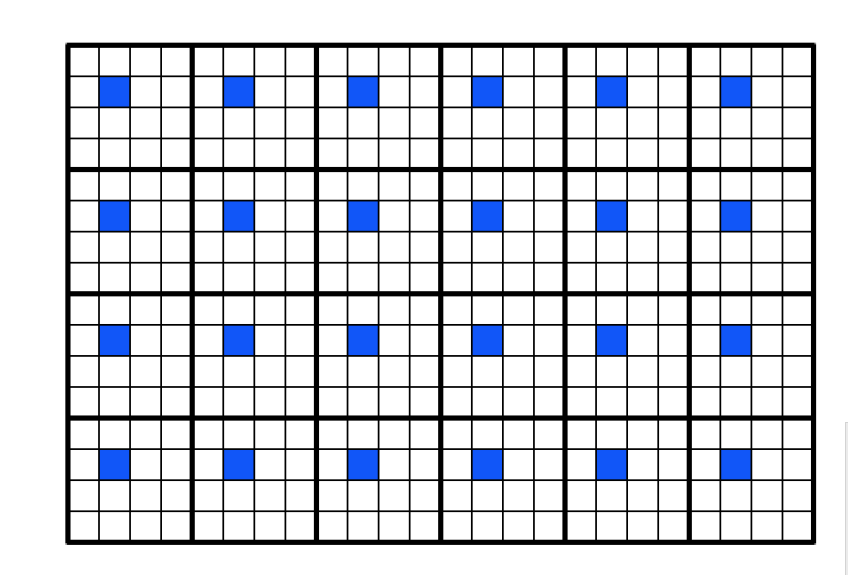 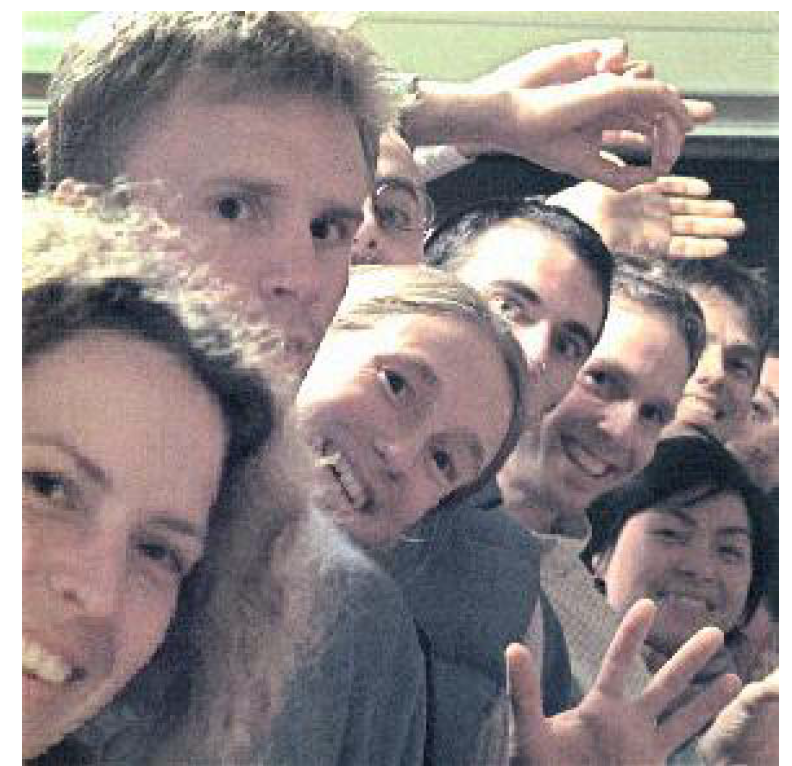 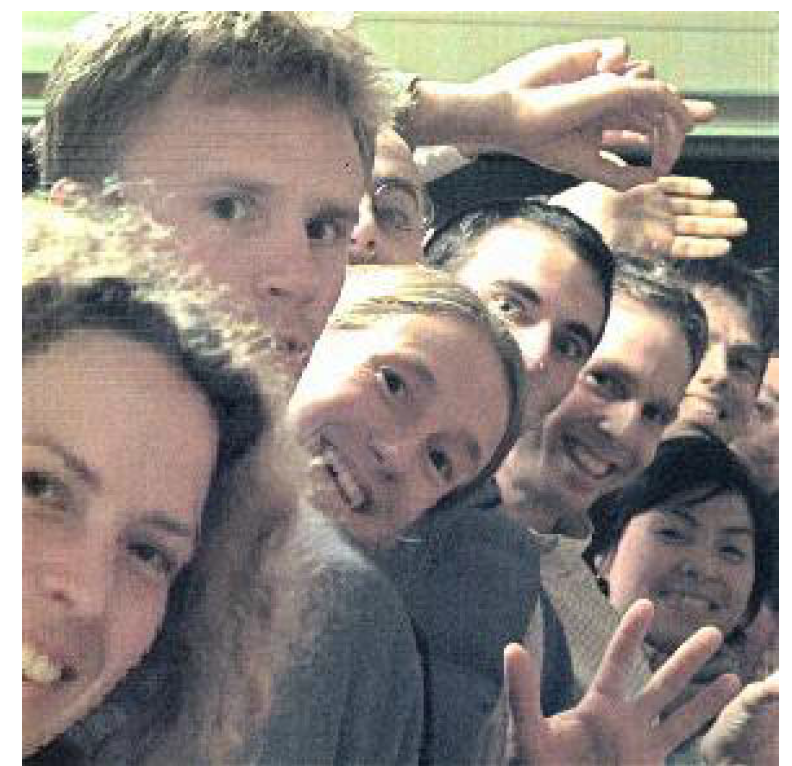 Refousing
Refousing
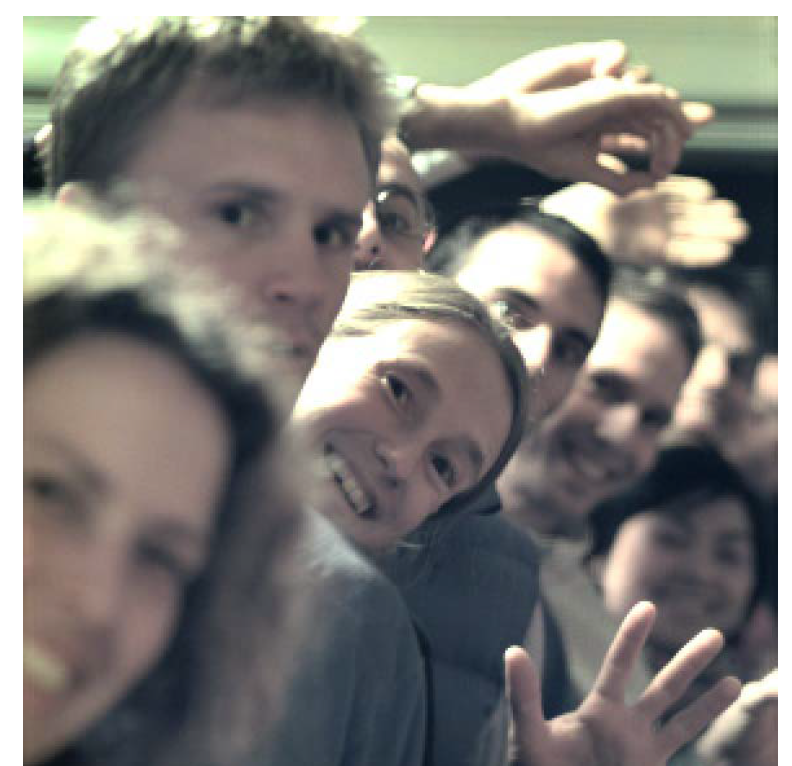 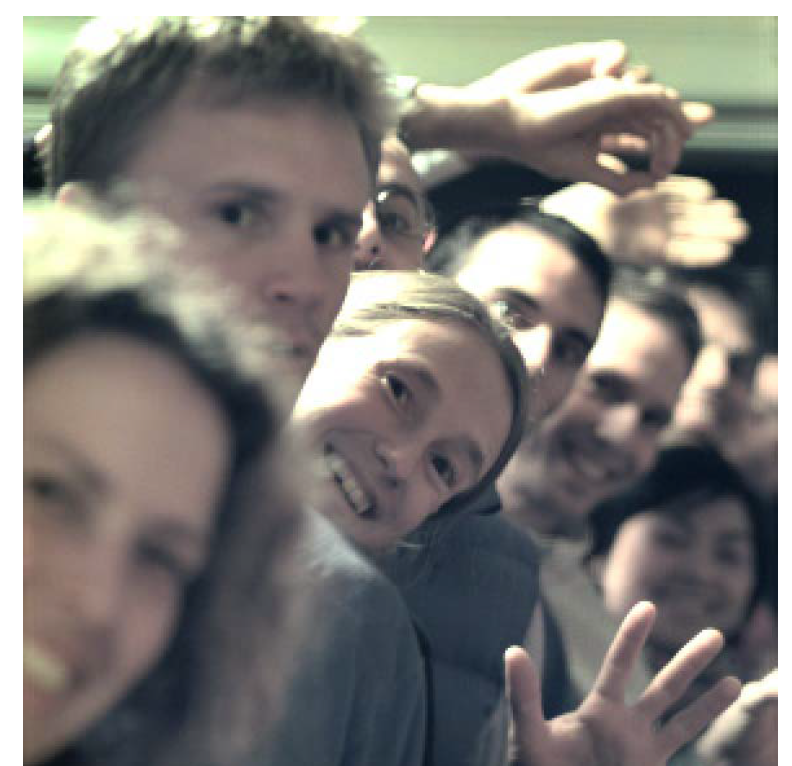 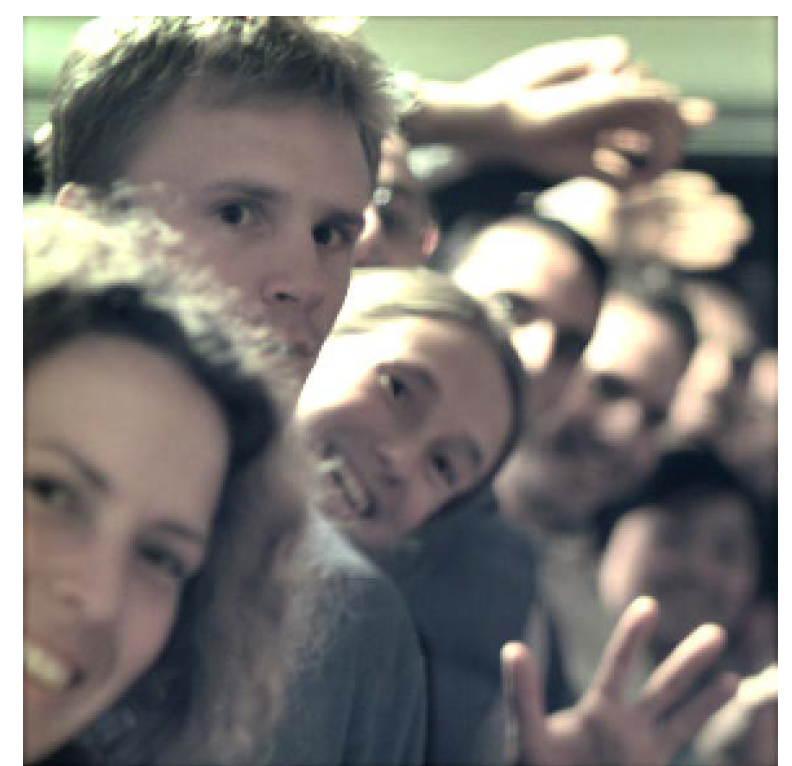 Fourier Slice Refocusing
Fourier Slice Refocusing
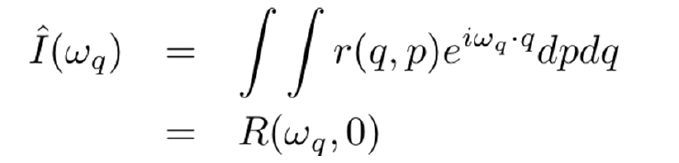 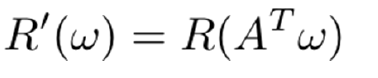 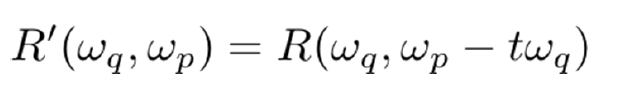 Fourier Slice Refocusing
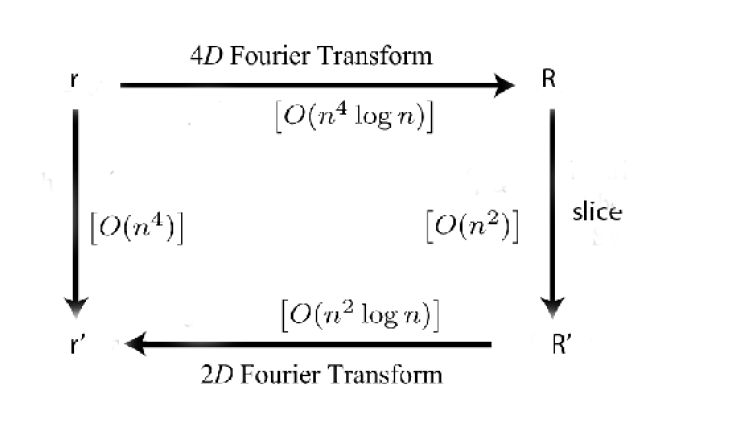 Fourier Slice Refocusing
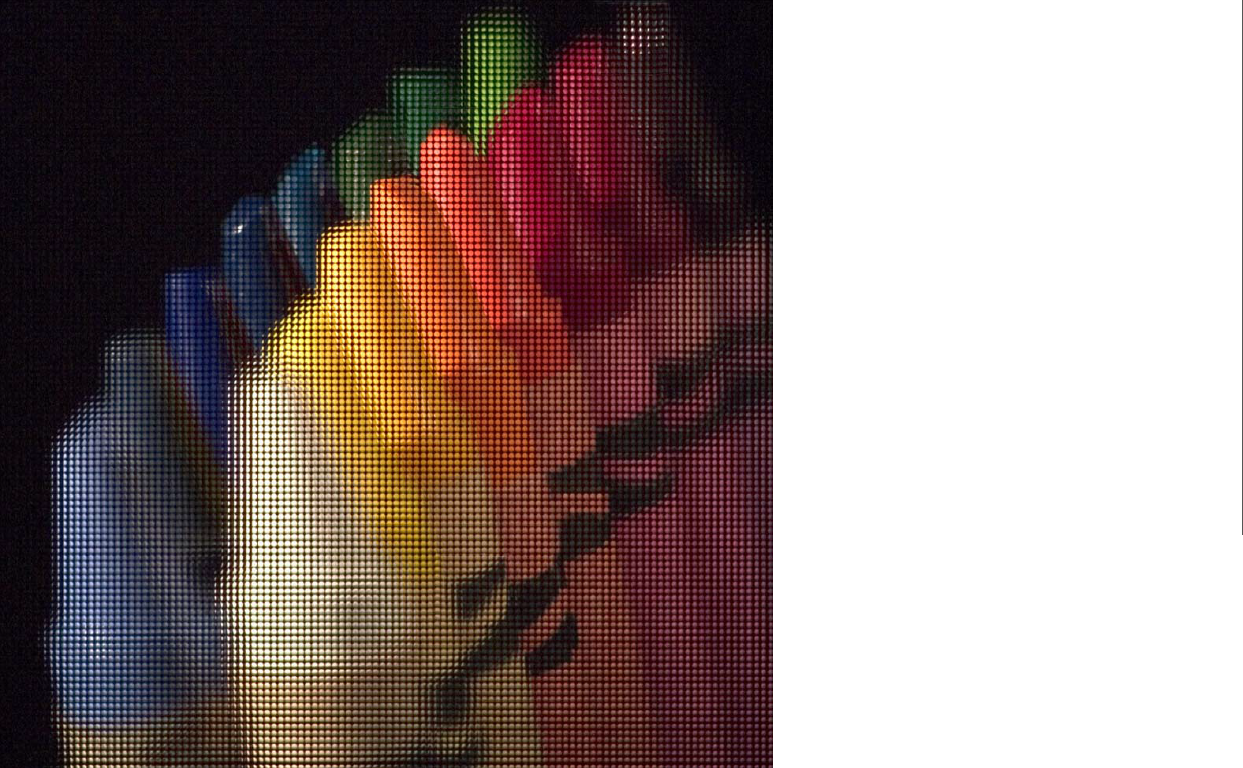 Fourier Slice Refocusing
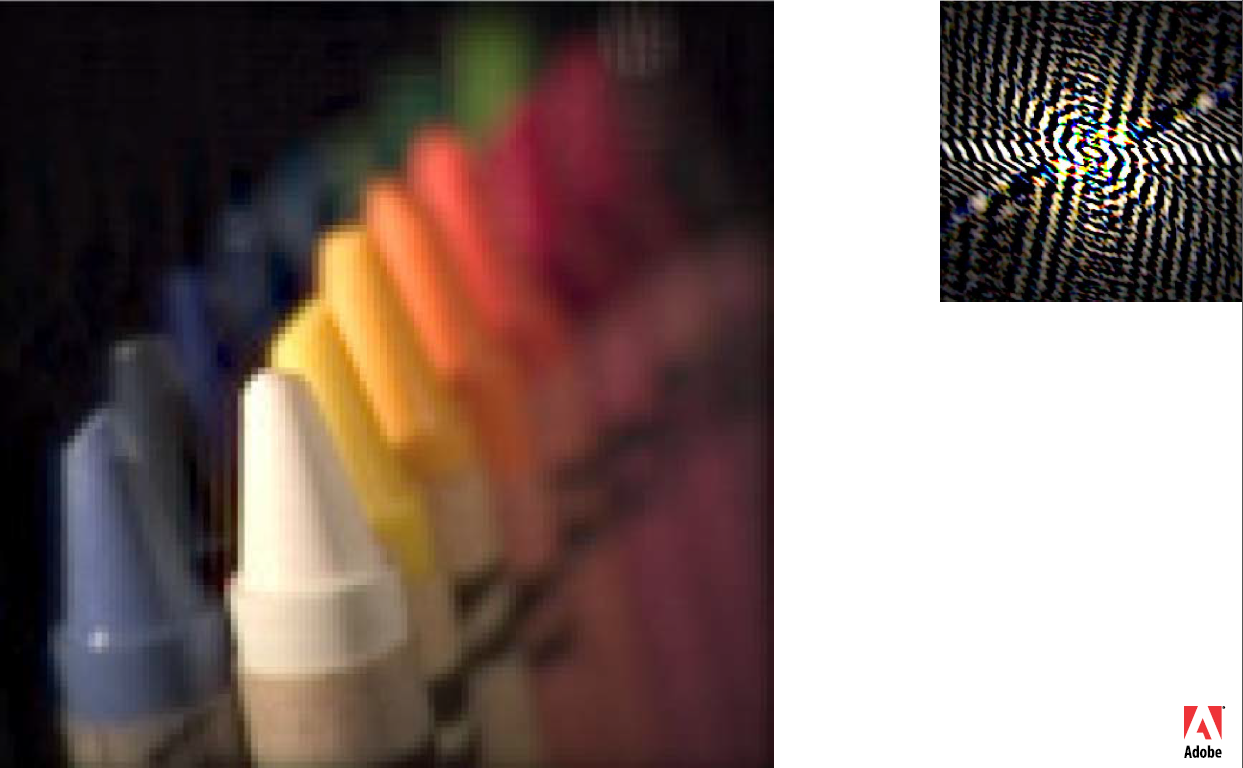 Fourier Slice Refocusing
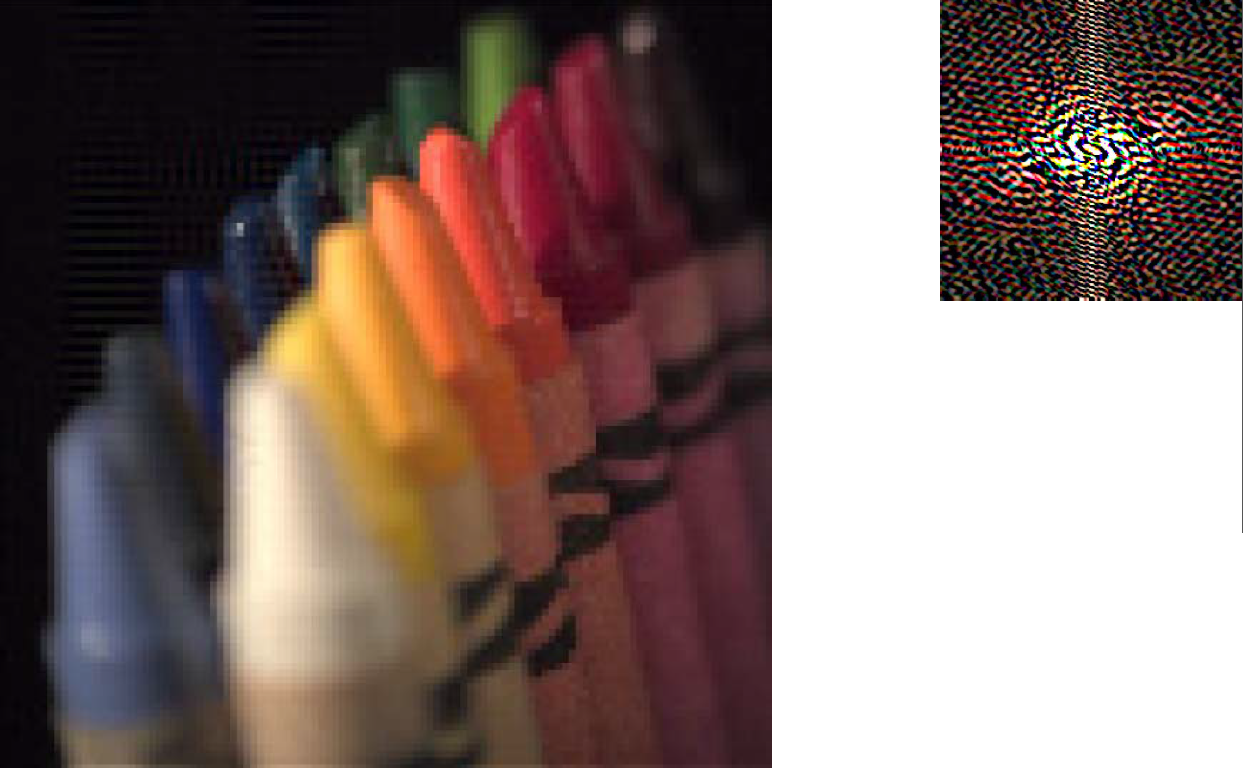 Fourier Slice Refocusing
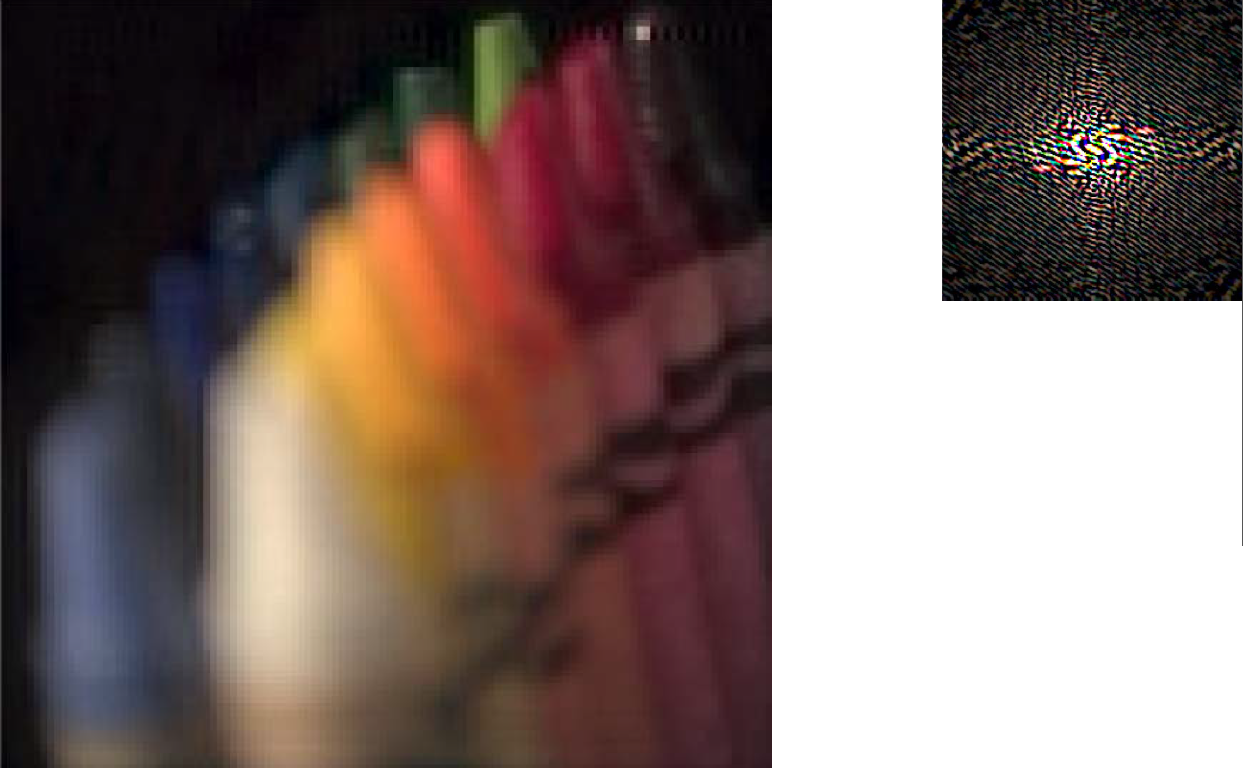 Plenoptic 2.0
Plenoptic 2.0
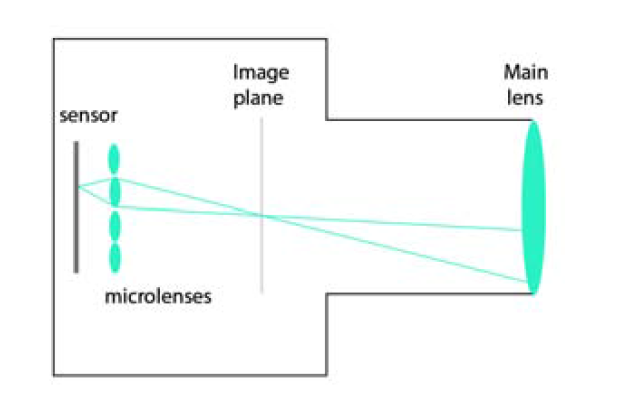 Plenoptic 2.0
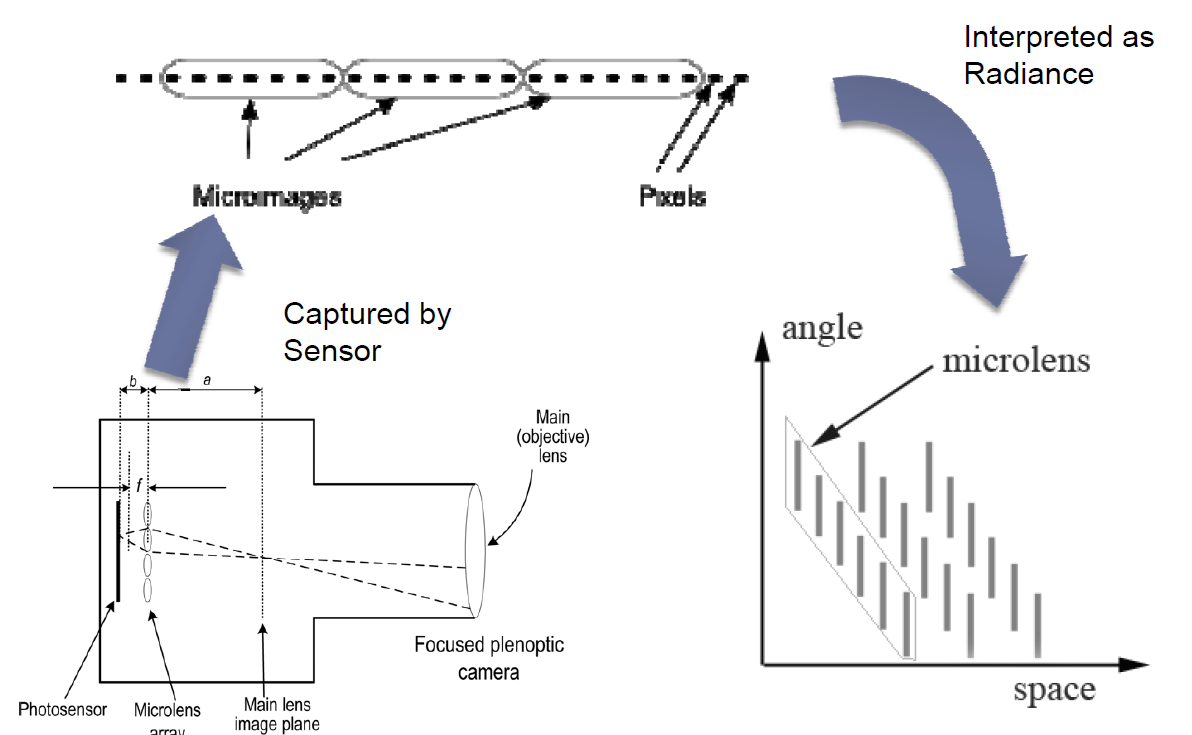 Rendering
Rendering
Rendering(Different viewpoints)
Rendering(Different viewpoints)
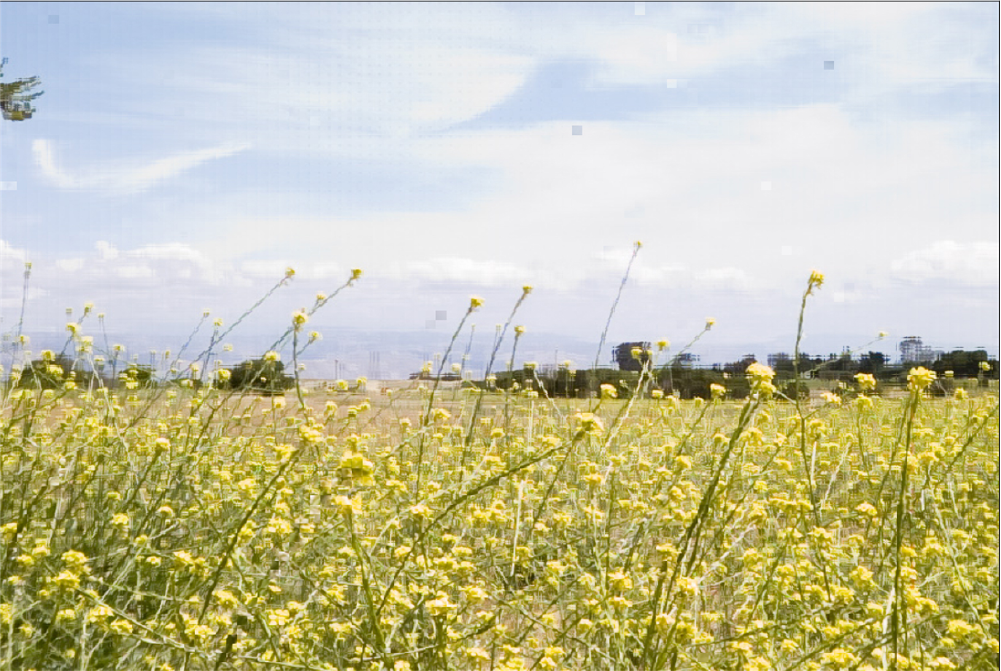 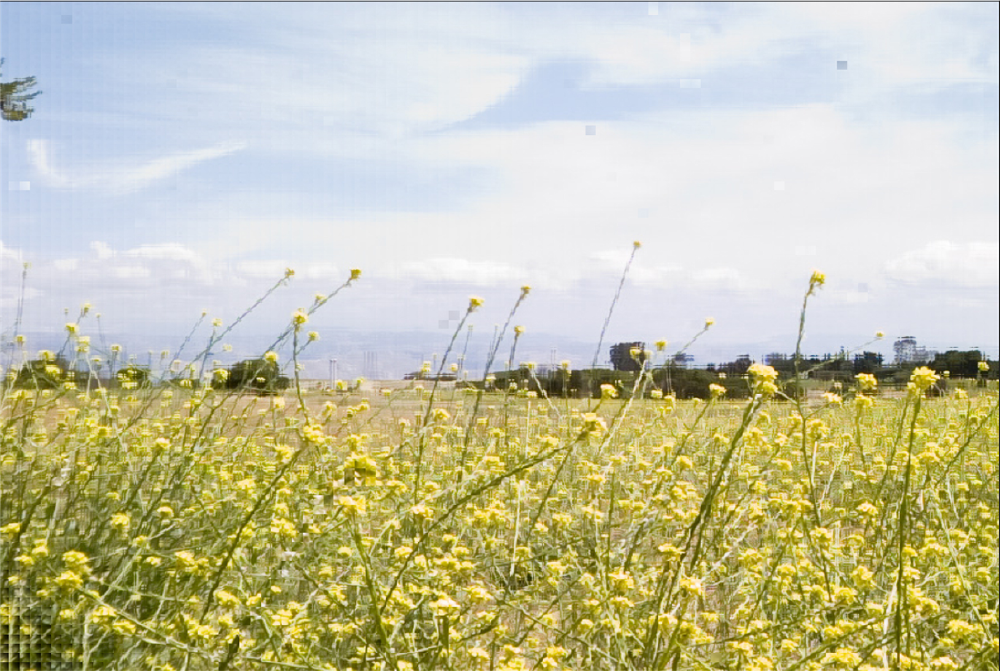 Refocusing
Refocusing
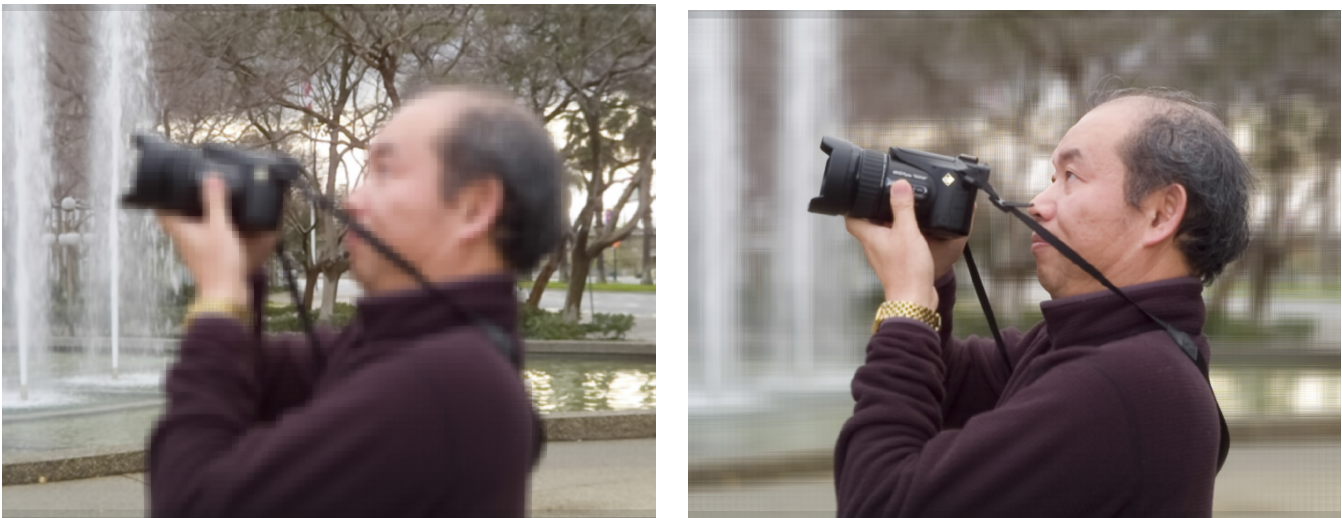 Thank you for your attention!
Appendix A.